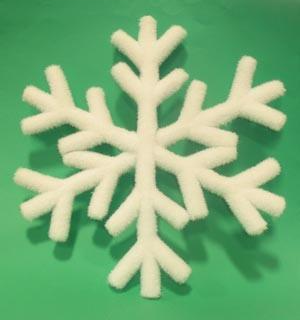 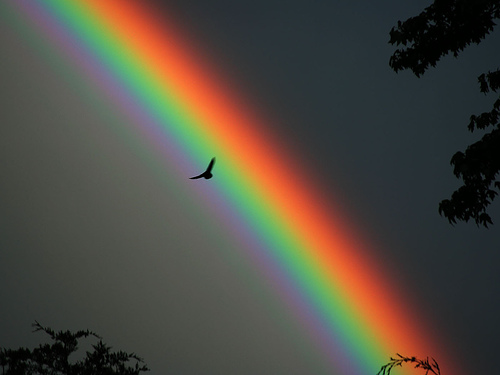 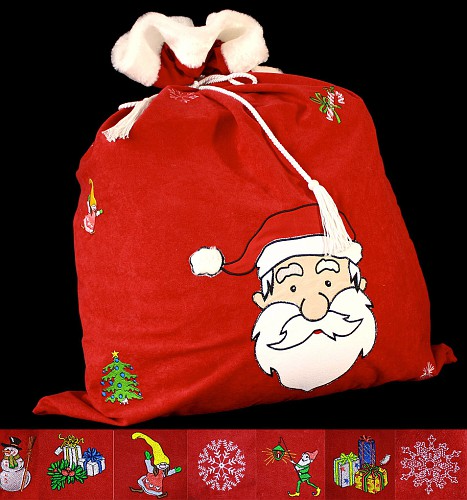 Ai, ai
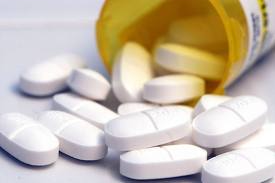 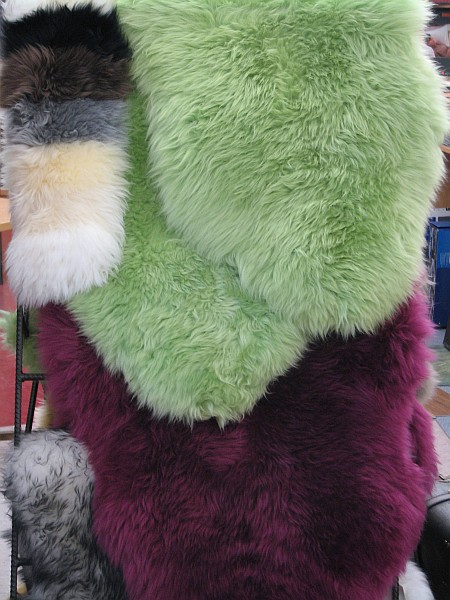 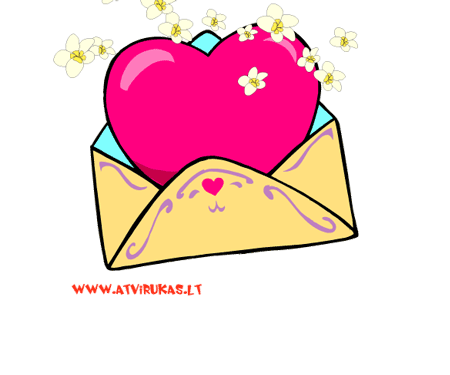 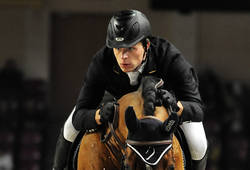 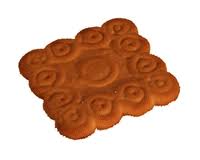 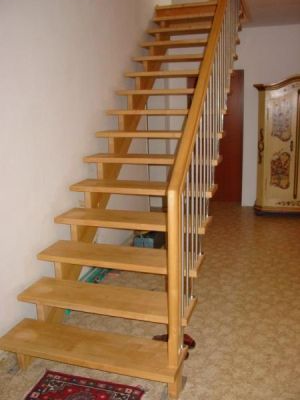 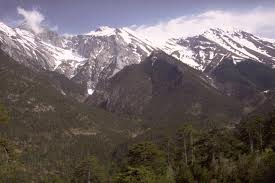 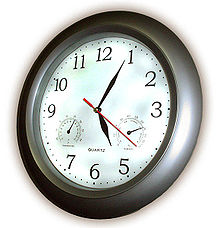 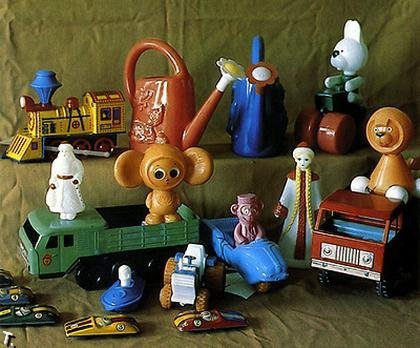 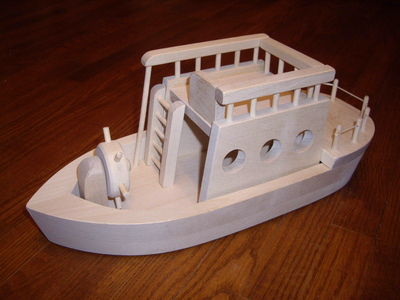 Ai, ai
Perskaityk
Sugalvok žodžių su ai
VAI	KAS
GE	RAI
			MAS
KAI		NA
LIS
BAI	MĖ
RAI	TAS
LAI	MĖ